Ani dönme merkezi
Öğretim Üyesi: Yrd. Doç. Dr. Nurdan Bilgin


Ders Kitabı: Mekanizma Tekniği, Prof. Dr. Eres Söylemez
http://www.makted.org.tr/ders_notlari.html
Sunum Prof. Dr. Eres Söylemez’in izniyle yukarıda linki verilen notlardan derlenmiştir. Daha geniş bilgi ve animasyonlar için ilgili sayfayı ziyaret etmeniz önerilmektedir.
Giriş
Önceki bölümlerde, analitik yöntemle hız ve ivme analizlerini yapmayı öğrendik.
Şimdi, sadece hız analizi için geçerli olan bir başka yöntemi ani dönme merkezi ile hız analizi konusunu tartışacağız.
Öncelikle bu konunun teorik-geometrik arka planını
Ani dönme merkezlerinin bulunmasını
Ani dönme merkezi ile hız analizi
Mekanik Avantaj Kavramı
Eşdeğer Mekanizmalar Kavramı
Teorik Geometrik arka plan
Chasles Teoremi (Şal teoremi olarak okunur)
Saf dönme ve saf ötelenmenin dışında, sınırlı büyüklükler için genel düzlemsel hareket bir dönme merkezi etrafında dönme olarak tanımlanabilmektedir.
Chasles Teoremi: Düzlemsel harekette bir cismin bir konumdan diğer sonlu uzaklıkta bir konuma hareketi en basit bir şekilde P12 dönme polü etrafında bir dönme hareketi ile gerçekleştirilebilir. Dönme polü, P12, cisim üzerinde alınan iki noktanın iki konumda bulundukları konumların orta dikmelerinin kesiştiği noktadır.
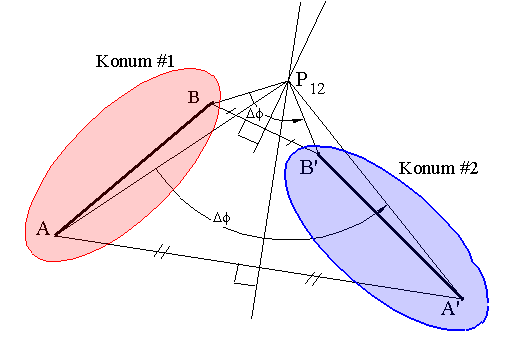 Ani dönme merkezlerinin bulunması
Aranhold-Kennedy Teoremi
Ani Dönme Merkezi
Mekanizmalarda Ani Dönme Merkezi
Bir rijit cisim sabit bir eksen etrafında dönüyor ise sürekli dönme merkezi olarak adlandırılır.
Cisim öteleme yapıyor ise, ani dönme merkezi öteleme eksenine dik yönde sonsuzdadır.
Düzlemsel hareket yapan iki farklı cisim üzerinde bulunan birbirlerine göre bağıl hızları sıfır olan anlık çakışan iki nokta ani dönme merkezidir.
Mekanizmalarda Ani Dönme Merkezi Sayısı
Örnek: Şekilde gösterilen dört çubuk mekanizmasının ani dönme merkezlerini bulalım.
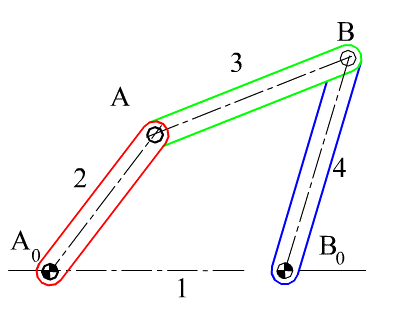 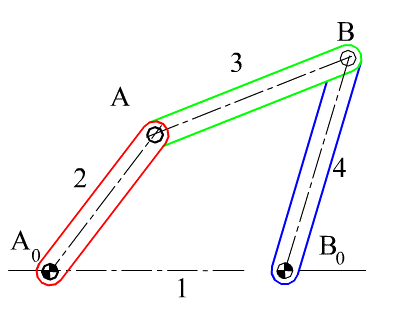 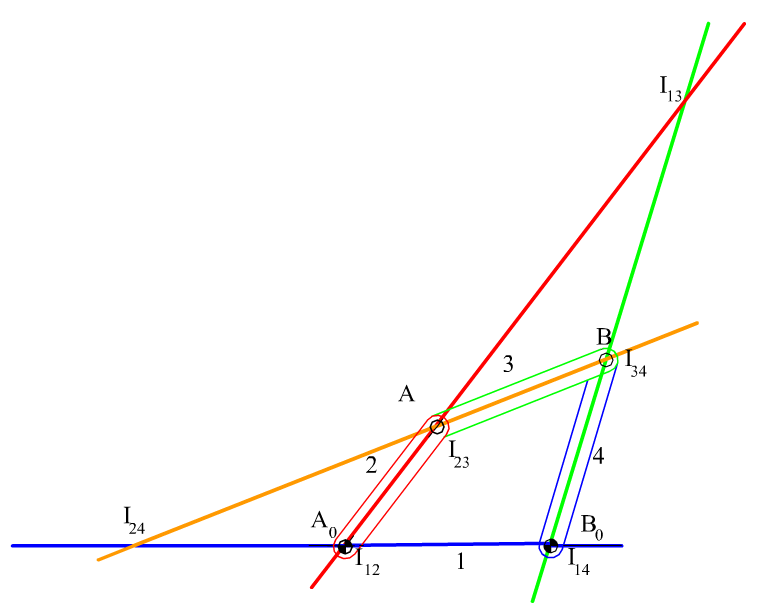 Örnek: Şekilde gösterilen krank-biyel mekanizmasının ani dönme merkezlerini bulalım.
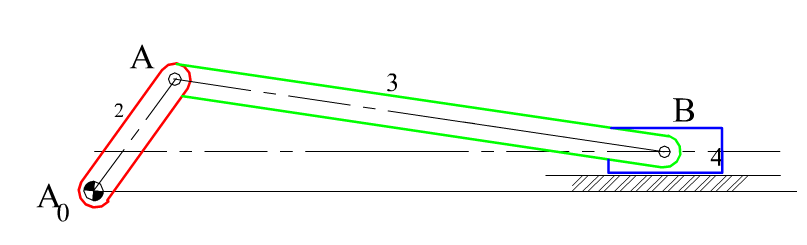 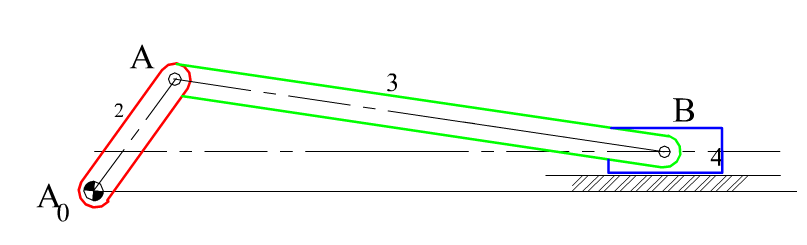 Bir farklı örnek olarak da şekildeki kam mekanizmasını ele alalım.
I12 ve I13 ani dönme merkezleri döner mafsal merkezlerindedir.
I23 ani dönme merkezi Aranhold-Kennedy teoremine göre I12 I13 doğrusunun üzerinde olması gereklidir.
Bir başka doğru ise 3 uzvunun 2 uzvuna göre hareketi incelendiğinde bu bağıl hareketin dönme merkezi mutlaka temas noktasında temas eden eğrilerin ortak teğetine dik olması şartından elde edilecektir.
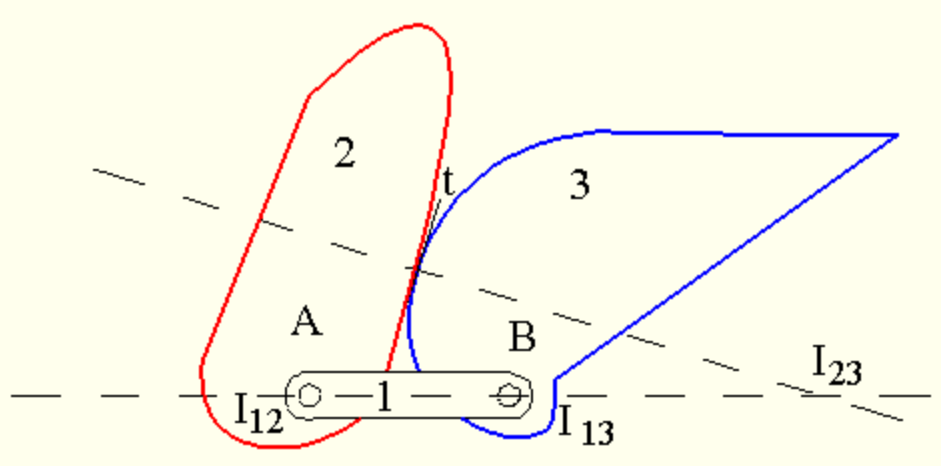 Öyle ise I23 ani dönme merkezi I12 I13 doğrusu ile temas yüzeyine dik doğrunun kesim noktasıdır.
Ani Dönme Merkezleri ile Mekanizmalarda Hız analizi
Giriş
Mekanizmalarda ani dönme merkezlerinin bulunmasını öğrendik
Ayrıca düzlemsel hareket yapan cisimlerde Iij ani dönme merkezinin i ve j uzuvlarında anlık çakışan iki nokta oldukları ve bu iki çakışan nokta arasında o an için bağıl hızın sıfır olacağını belirledik. 
Burada bu kavramlar kullanılarak mekanizmalarda hız analizi yapılacaktır.
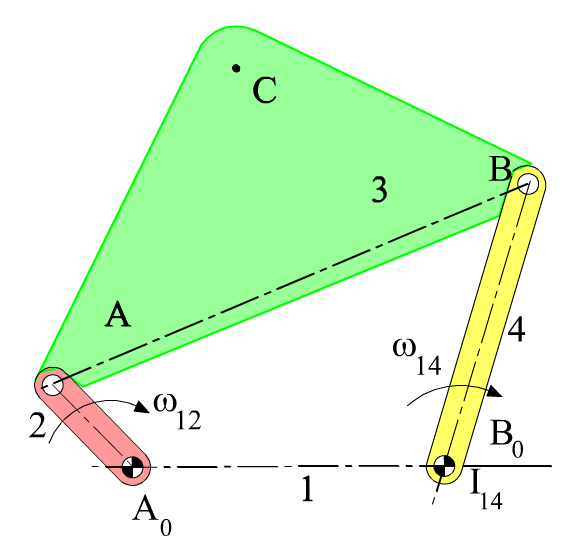 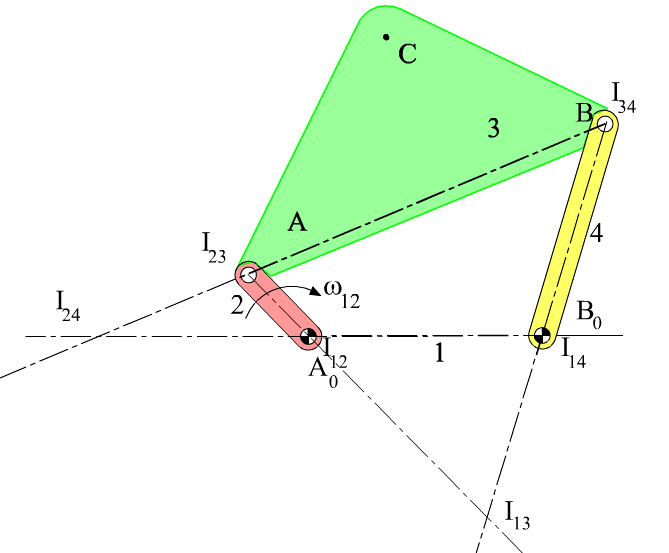 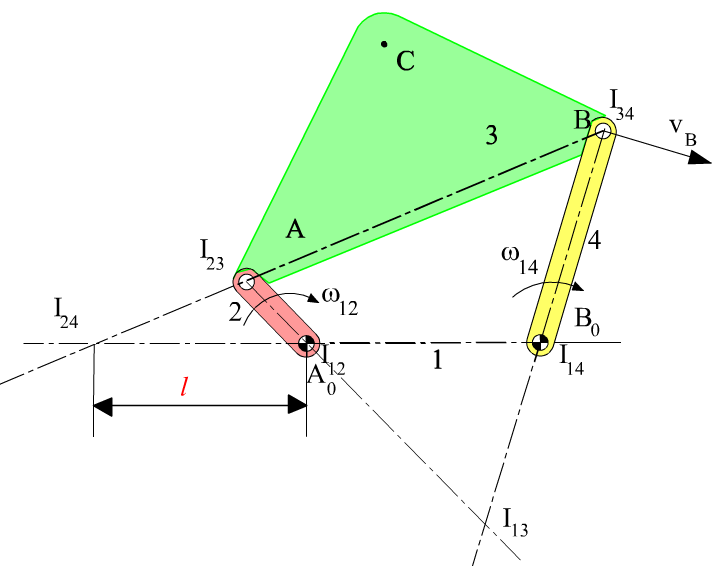 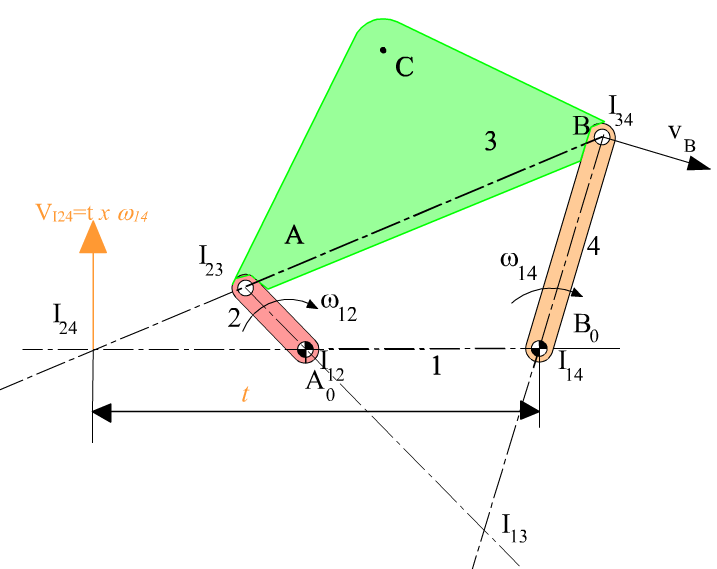 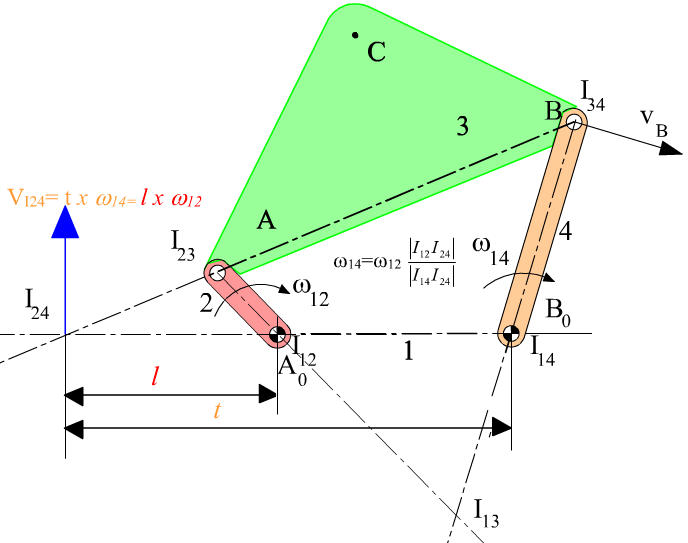 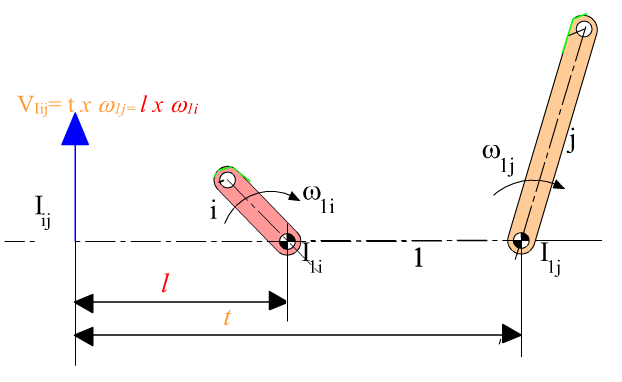 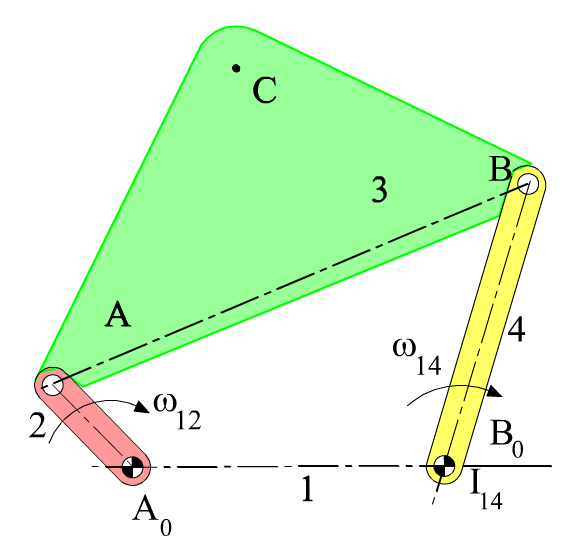 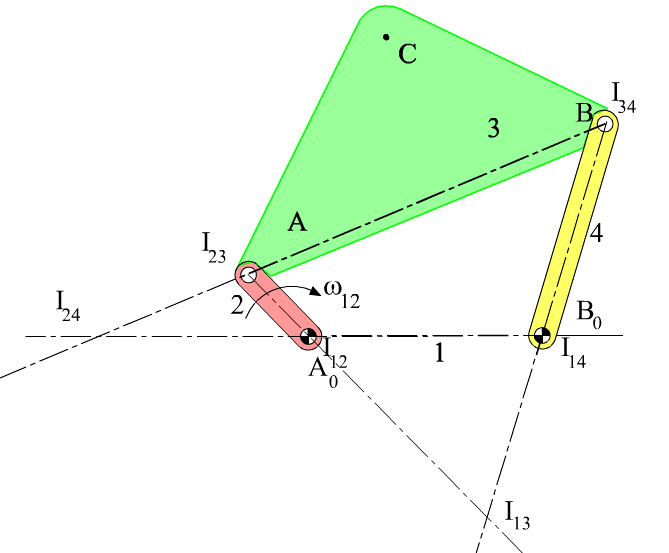 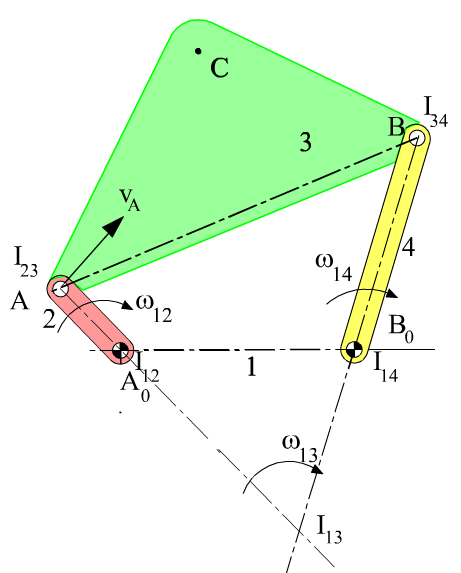 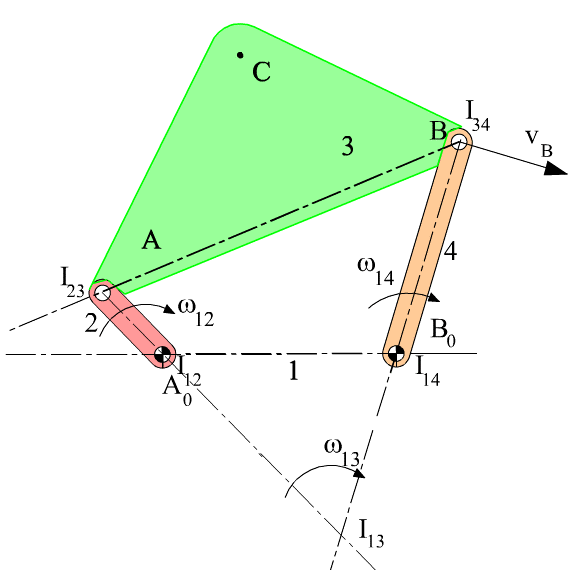 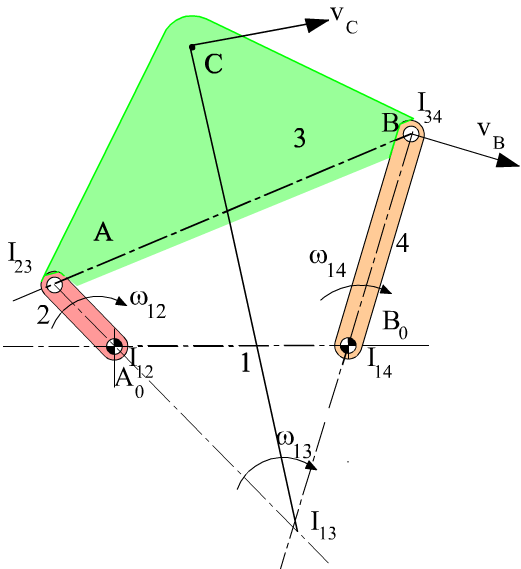 Mekanik avantaj
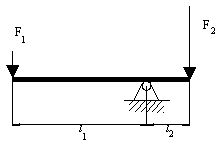 Aynı kavramı mekanizmalarda uygular isek, örneğin bir dört-çubuk mekanizması için giriş momenti T12 ve çıkış kolu direnci T14 ise, enerji sakınımından dolayı (kayıplar ihmal edilerek):
      Giriş Gücü = Çıkış Gücü
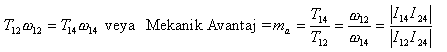 olacaktır. Dikkat edilir ise mekanik avantaj hız oranının tersidir. Ayrıca, eğer giriş ve çıkış kollarına belirli bir kol boyunda bu kuvvetler uygulanıyor ise:
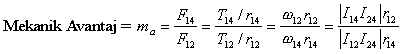 olacaktır. I14I24=B0I24 uzunluğu sıfır olur ise mekanik avantaj sıfır olacak, I12I24 =A0I24 uzunluğu sıfır ise, mekanik avantaj sonsuz olacaktır. Tabii ki sistem elastikliğinden ve boşluklardan dolayı sonuçta mekanik avantaj sonsuz olamaz. Ancak mekanik avantaj çok yüksek değerlere ulaşacaktır. Bu şekilde basit levyelerle elde edilemiyecek kadar büyük mekanik avantaj elde edilebilecektir. Nitekim preslerde, sıkıştırma penslerinde, taş kırma gibi yüksek güç isteyen her işte yüksek mekanik avantaj sağlayan mekanizmalar kullanılmaktadır (aşağıdaki şekle bakınız).